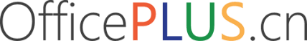 汇报时间：20XX
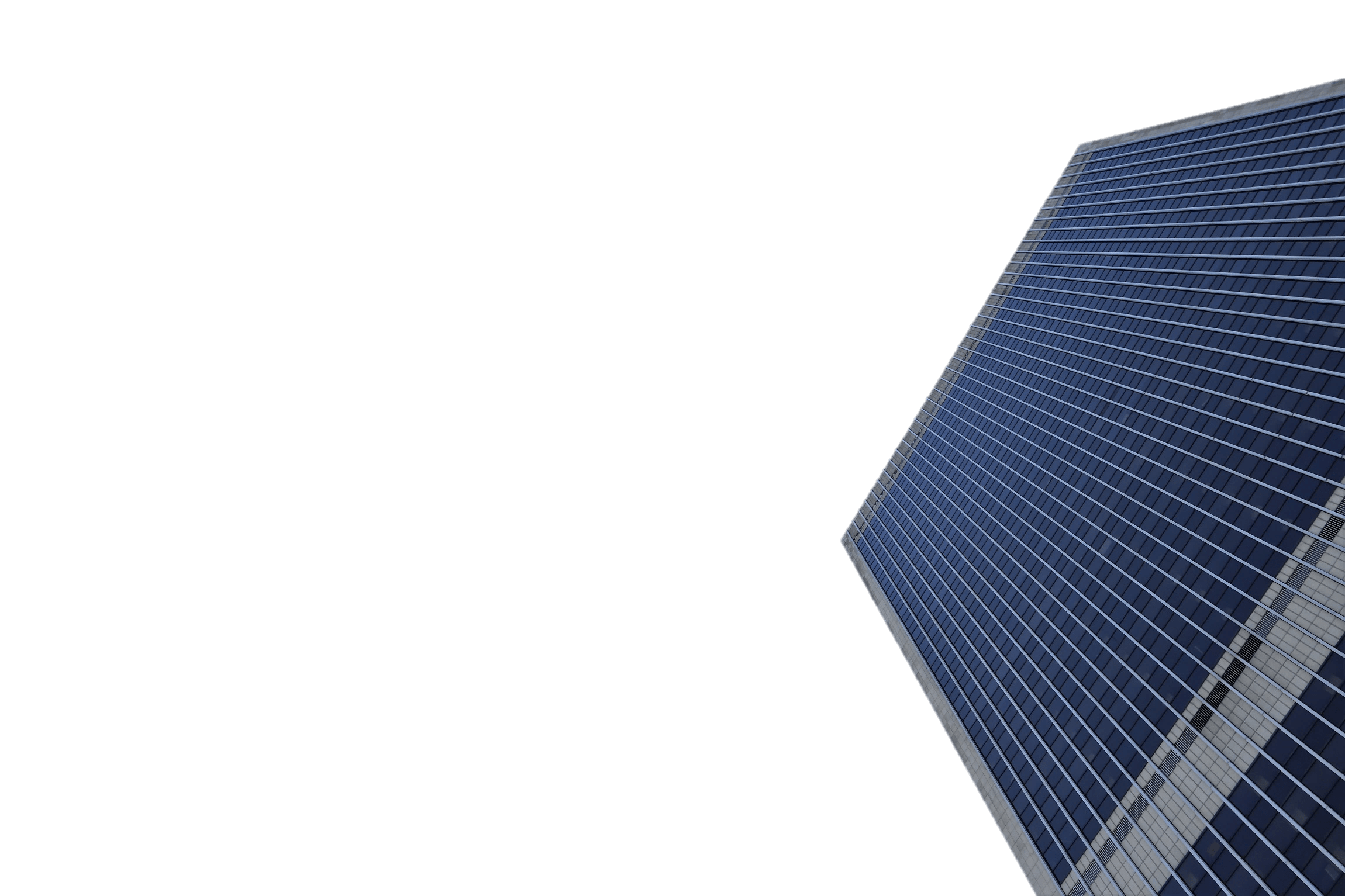 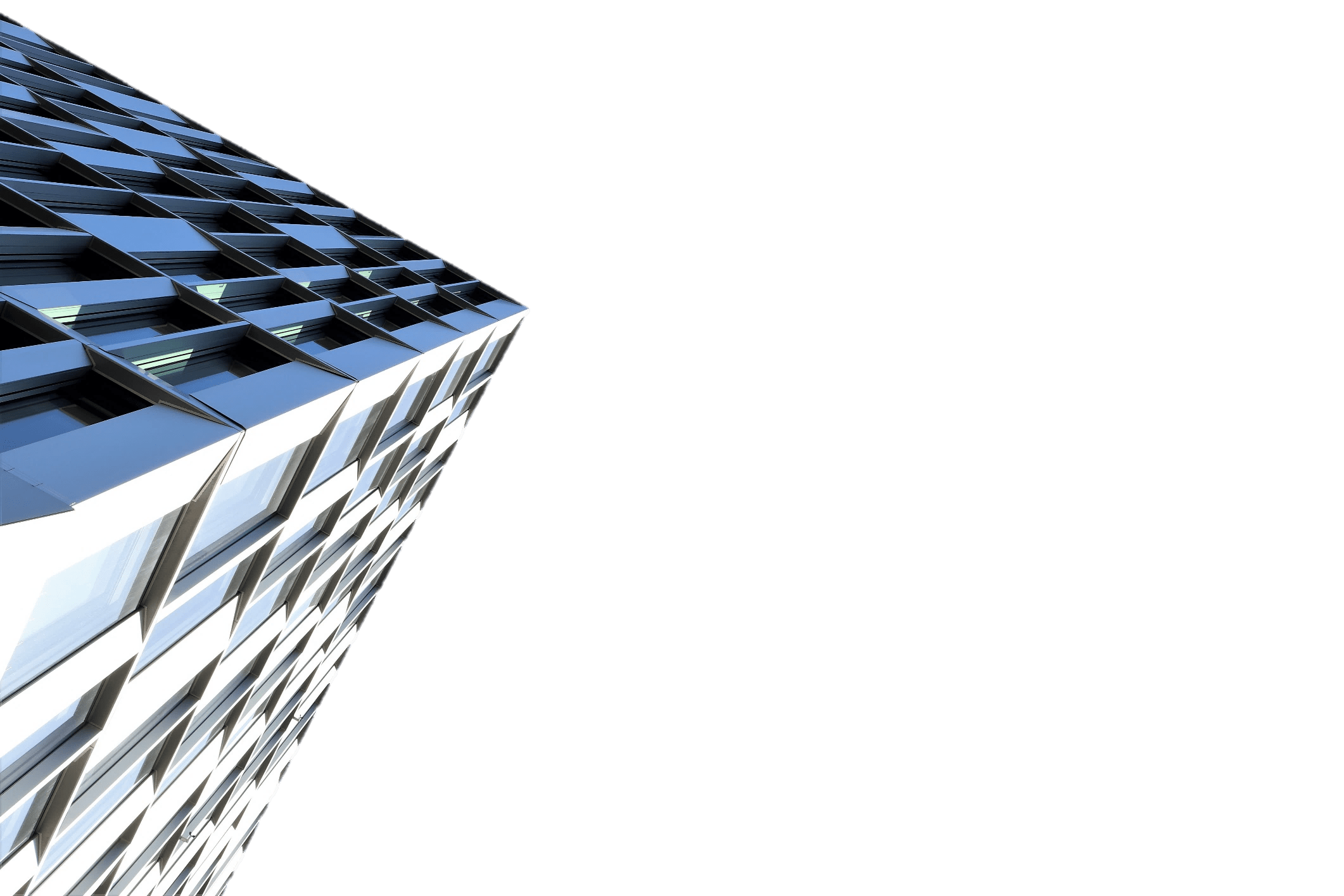 XXX科技有限公司
蓝色工作汇报模板
BLUE BUSINESS WORK REPORT TEMPLATE BLUE BUSINESS WORK REPORT TEMPLATE
汇报人：OfficePLUS
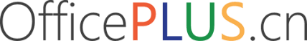 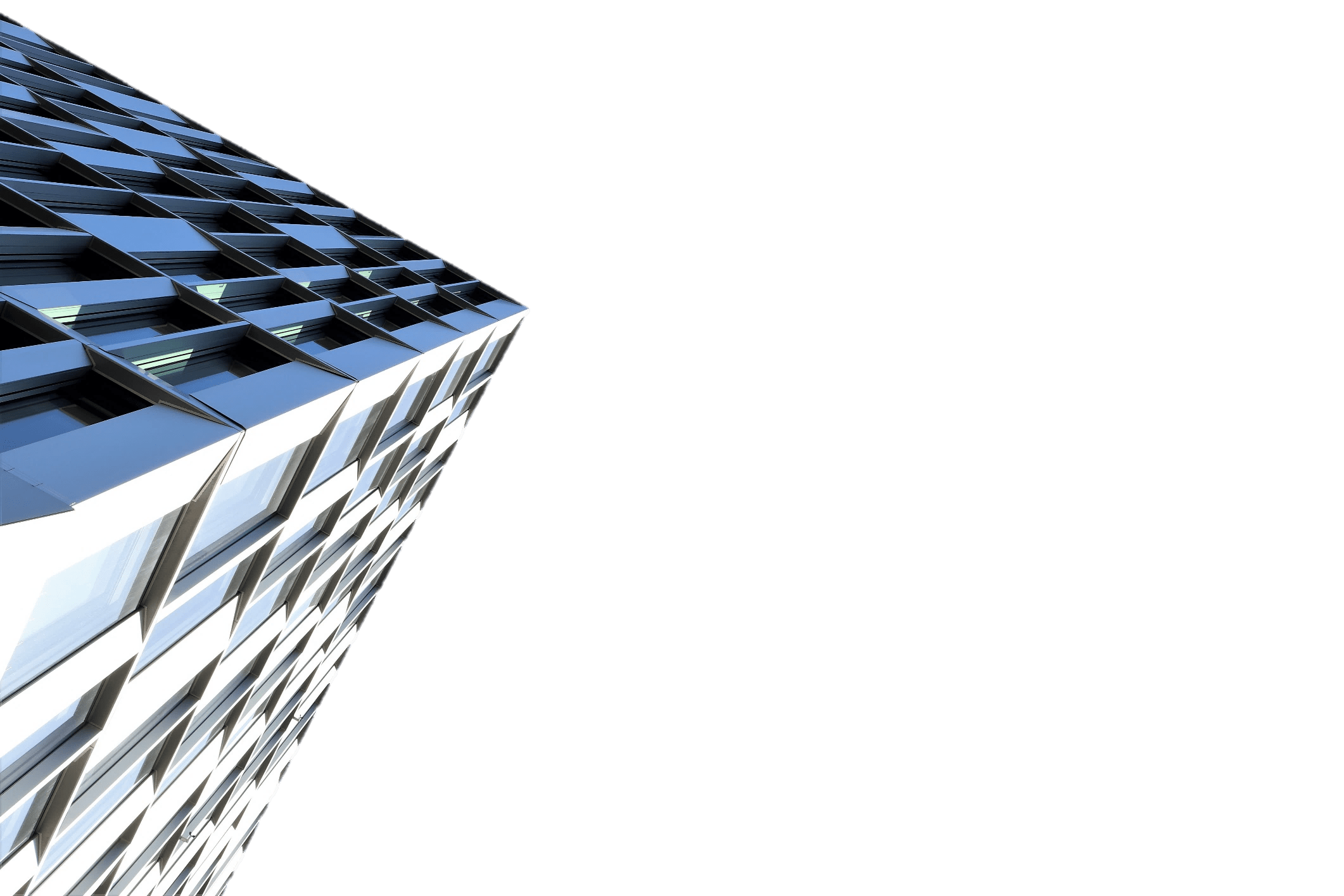 目录：
01
CONTENT
近期工作汇报
RECENT WORK REPORT
02
项目进展总结
PROJECT PROGRESS SUMMARY
03
未来工作计划
FUTURE WORK PLAN
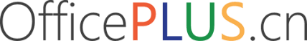 第一部分
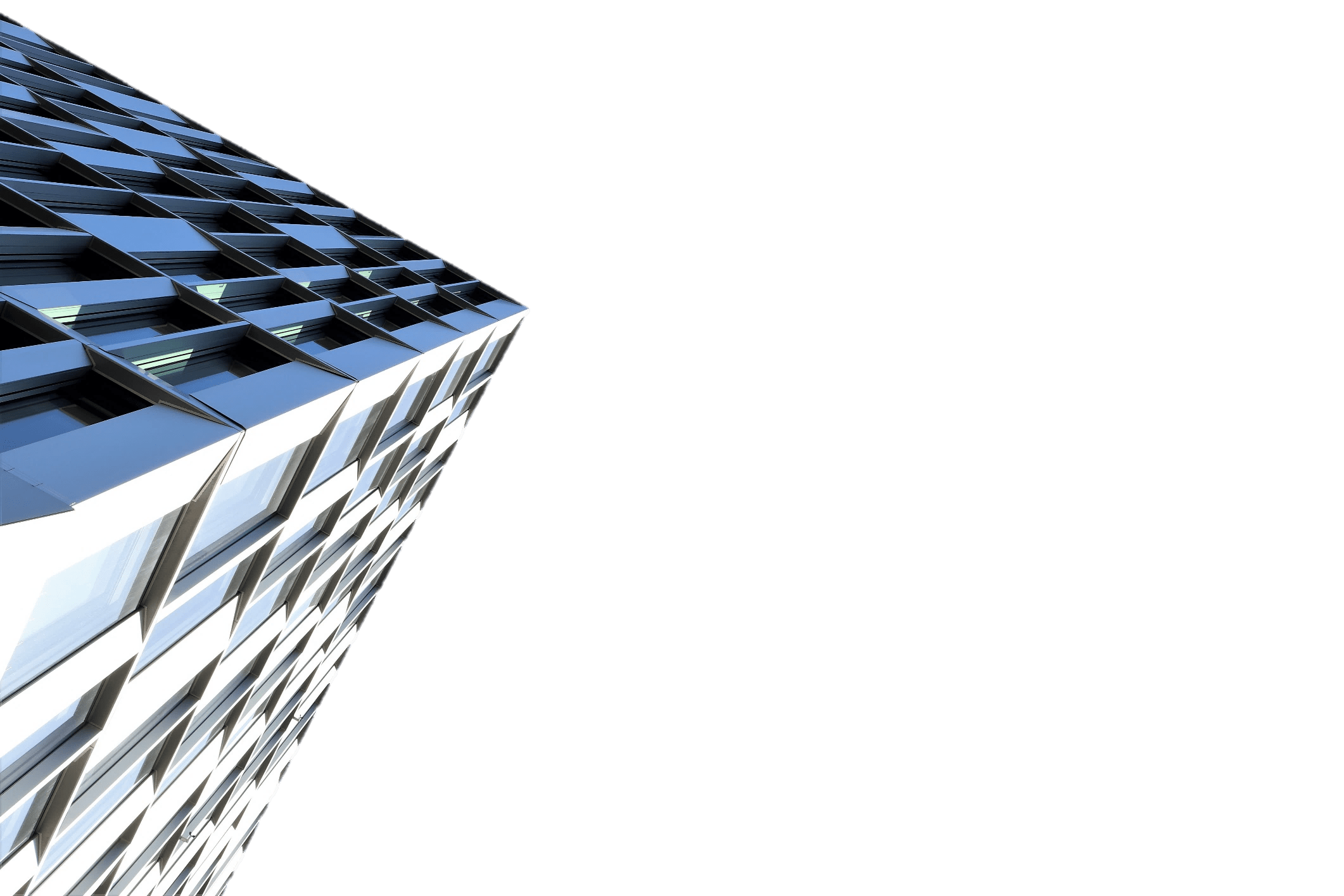 01
近期工作汇报
RECENT WORK REPORT
近期工作重点：
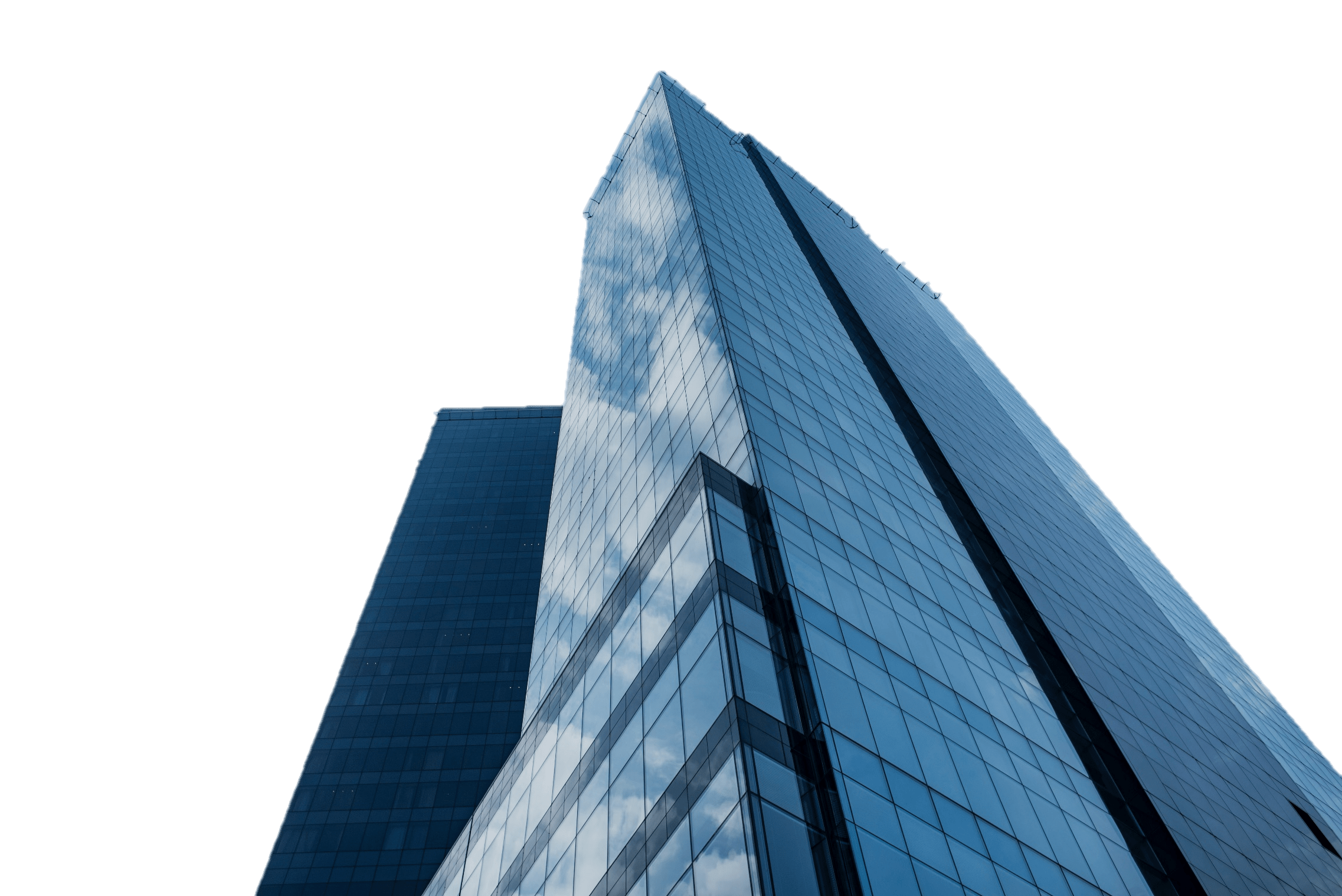 工程质量监督工作
01
通过深入开展全县建设工程质量检查活动，进一步促进各个工地落实
安全生产职责，强化安全生产监督
全面高效
安全合理
输入文本内容处输入文本内容处输入文本内容处输入文本内容处输入文本内容处文本内容处输入文本内容处输入文本内容处输入文本内容
输入文本内容处输入文本内容处输入文本内容处输入文本内容处输入文本内容处文本内容处输入文本内容处输入文本内容处输入文本内容
近期工作重点：
安全生产检查工作
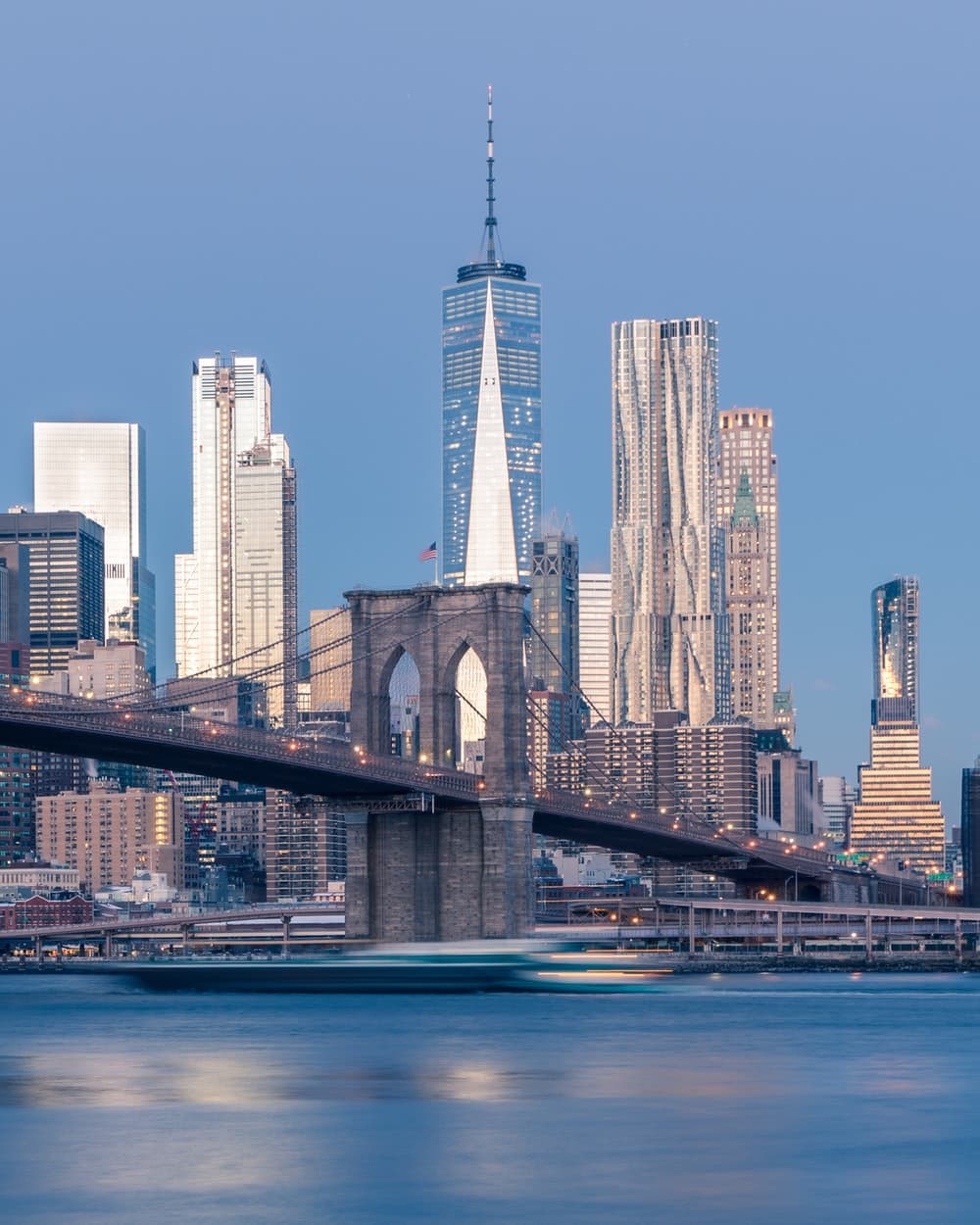 02
安全检查工作关乎人员安全，不容小视，本阶段工作对于安全检查进行了全面细致的核查。
安全生产
输入文本内容处输入文本内容处输入文本内容处输入文本内容处输入文本内容处文本内容处输入文本内容处输入文本内容处输入文本内容
监督检查
输入文本内容处输入文本内容处输入文本内容处输入文本内容处输入文本内容处文本内容处输入文本内容处输入文本内容处输入文本内容
近期工作重点：
资金预算审核工作
03
项目资金情况及资源使用情况，本年度符合整体预期，财务营收是工作的重中之重，也是项目进展的根本要素，通过对资金及预算资源的审核，促进了本次项目的全面顺利完成。
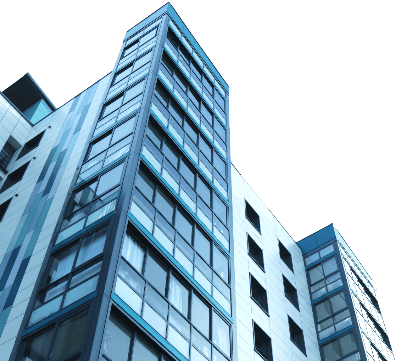 输入文本内容处输入文本内容处输入文本内容处输入文本内容处输入文本内容处文本
输入文本内容处输入文本内容处输入文本内容处输入文本内容处输入文本内容处文本
输入文本内容处输入文本内容处输入文本内容处输入文本内容处输入文本内容处文本
近期工作重点：
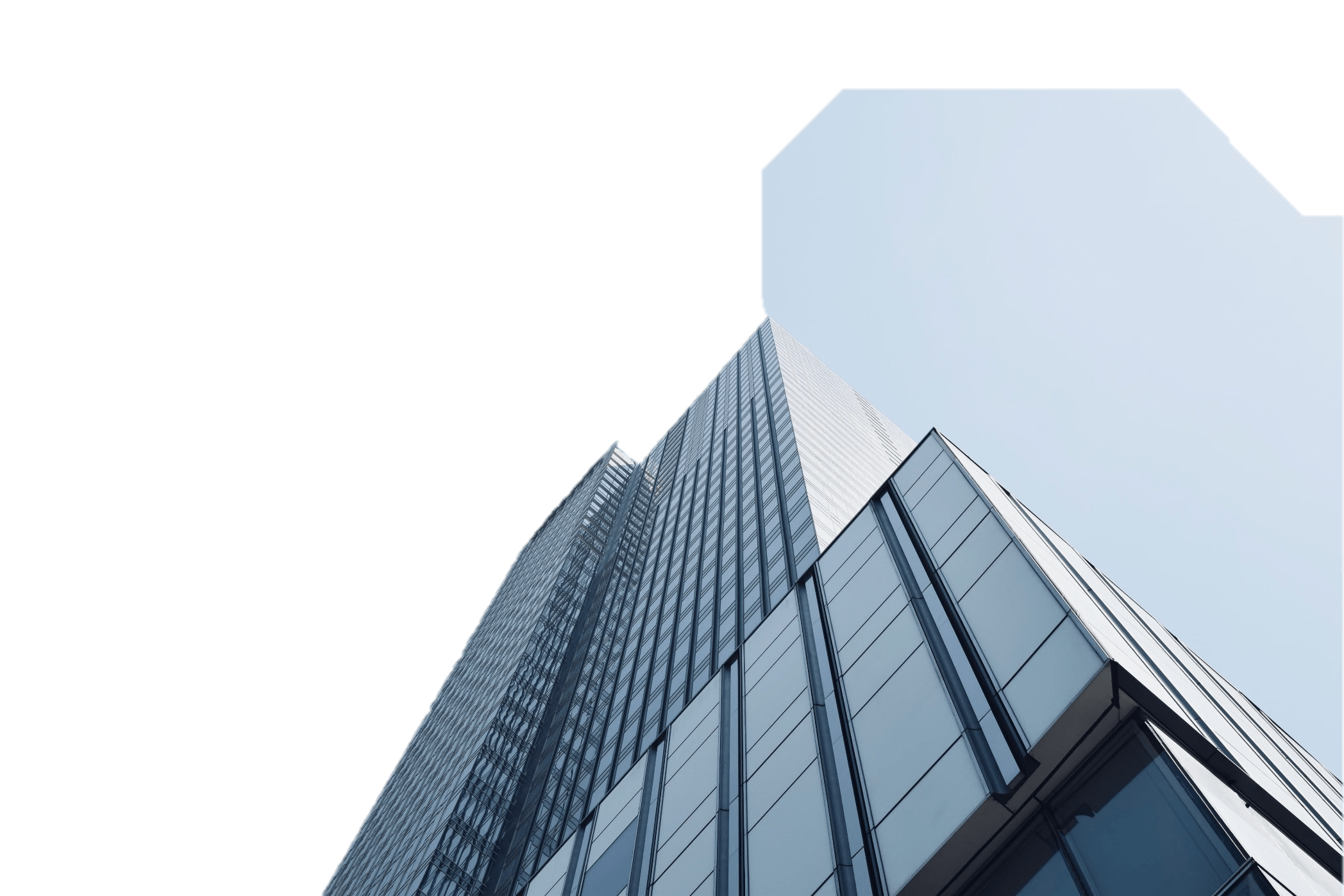 04
团队资源整理工作
人员整理
团队活动
输入文本内容处输入文本内容处输入文本内容处输入文本内容处输入文本内容处文本内容处输入文本内容处输入文本内容处输入文本内容
输入文本内容处输入文本内容处输入文本内容处输入文本内容处输入文本内容处文本内容处输入文本内容处输入文本内容处输入文本内容
输入文本内容处输入文本内容处输入文本内容处输入文本内容处输入文本内容处文本内容处输入文本内容处输入文本内容处输入文本内容
输入文本内容处输入文本内容处输入文本内容处输入文本内容处输入文本内容处文本内容处输入文本内容处输入文本内容处输入文本内容
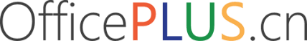 第二部分
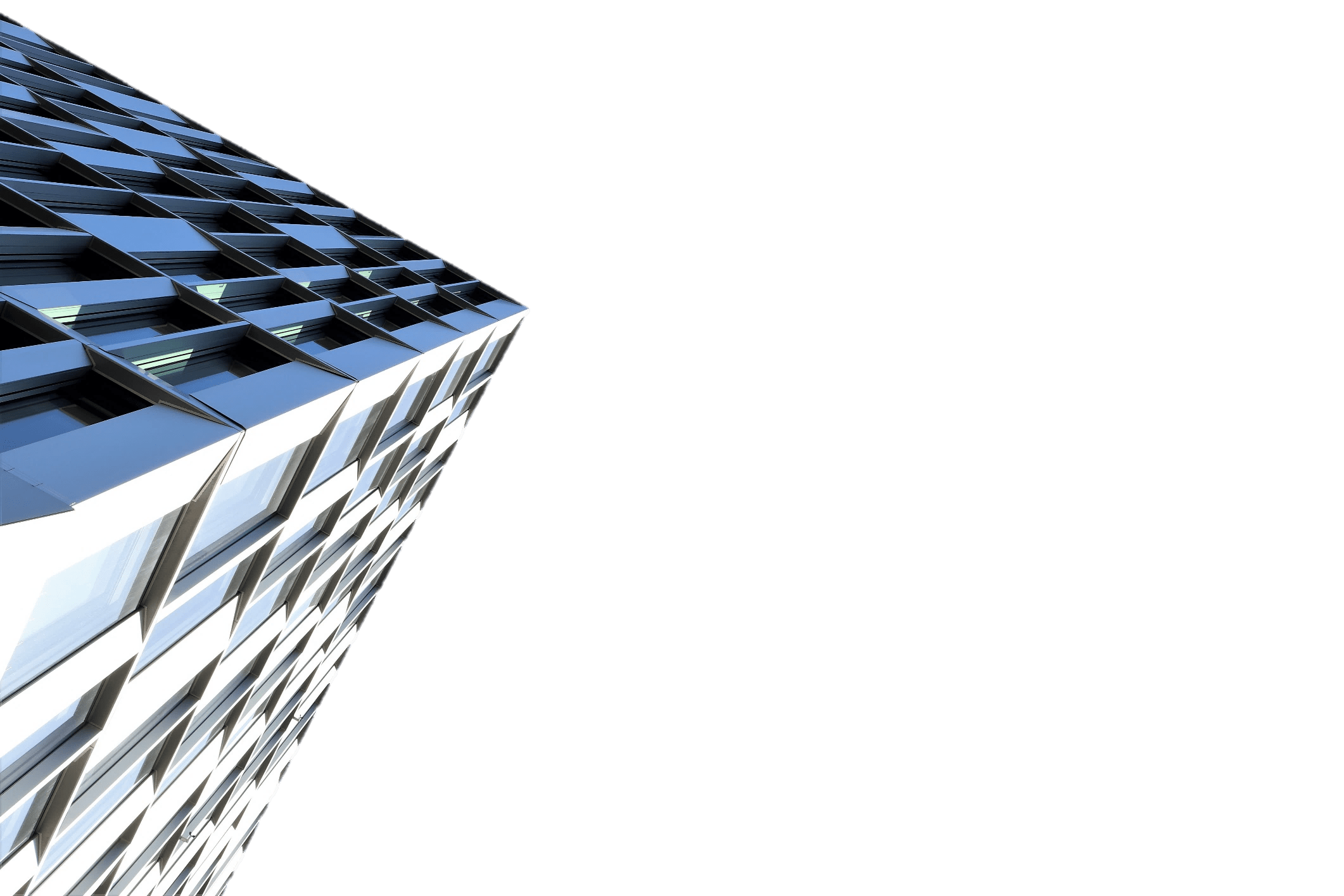 02
项目进展总结
PROJECT PROGRESS SUMMARY
项目进展总结:
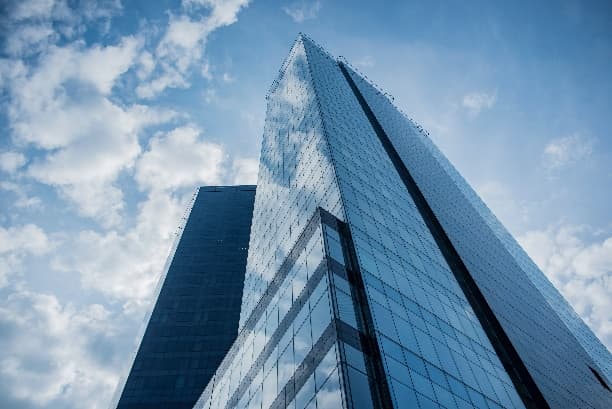 项目情况概述
该项目是公司着重支持的重大项目之一，是本年度重点完成指标，从年初到如今的发展，离不开每个员工的努力，项目进展顺利，资源符合逾期，基本方向和公司战略组织方向非常吻合。
项目特点一
项目特点二
项目特点三
输入文本内容处输入文本内容处输入文本内容处输入文本内容处输入文本内容处文本内容处输入文本内容处输入文本内容处输入文本内容
输入文本内容处输入文本内容处输入文本内容处输入文本内容处输入文本内容处文本内容处输入文本内容处输入文本内容处输入文本内容
输入文本内容处输入文本内容处输入文本内容处输入文本内容处输入文本内容处文本内容处输入文本内容处输入文本内容处输入文本内容
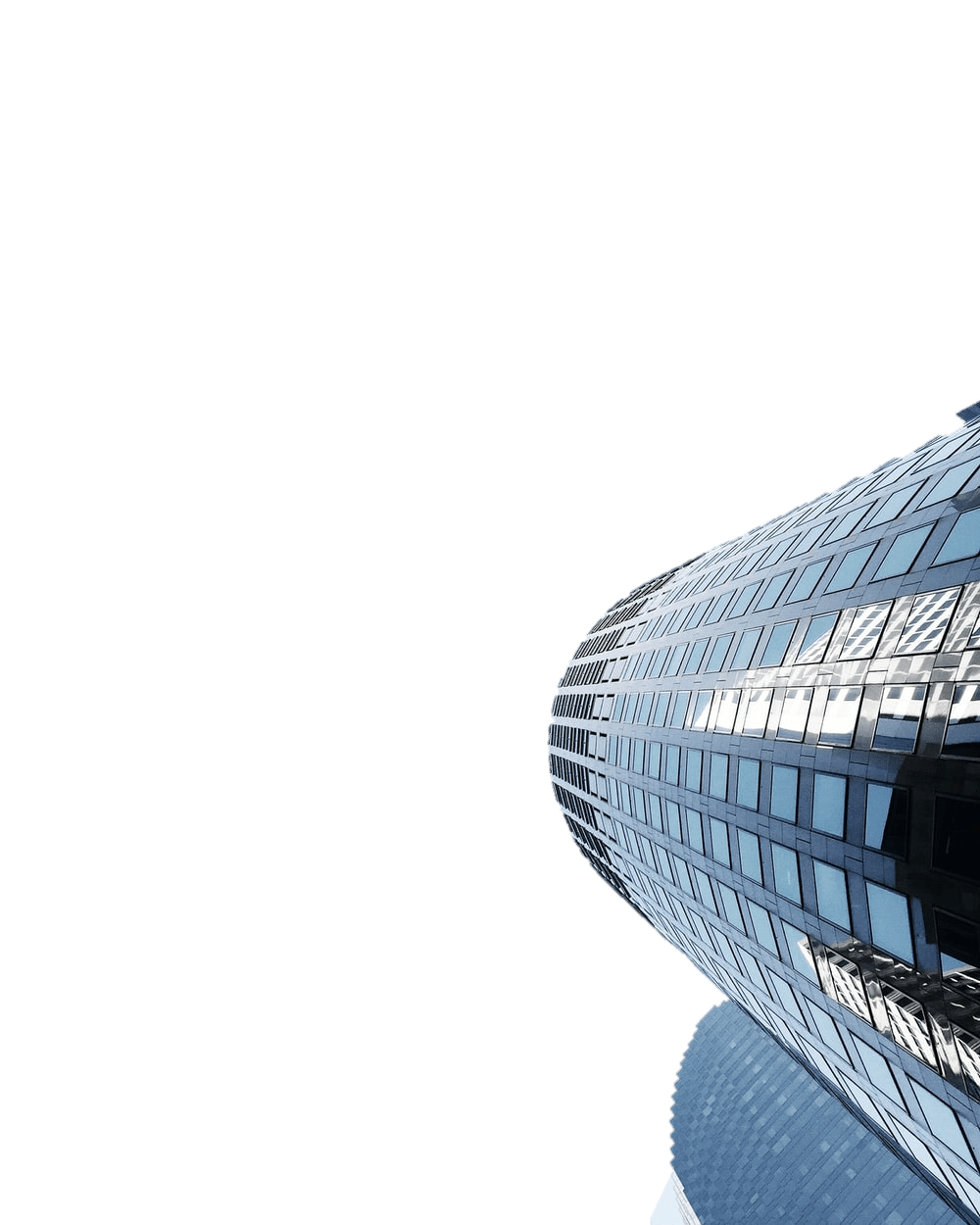 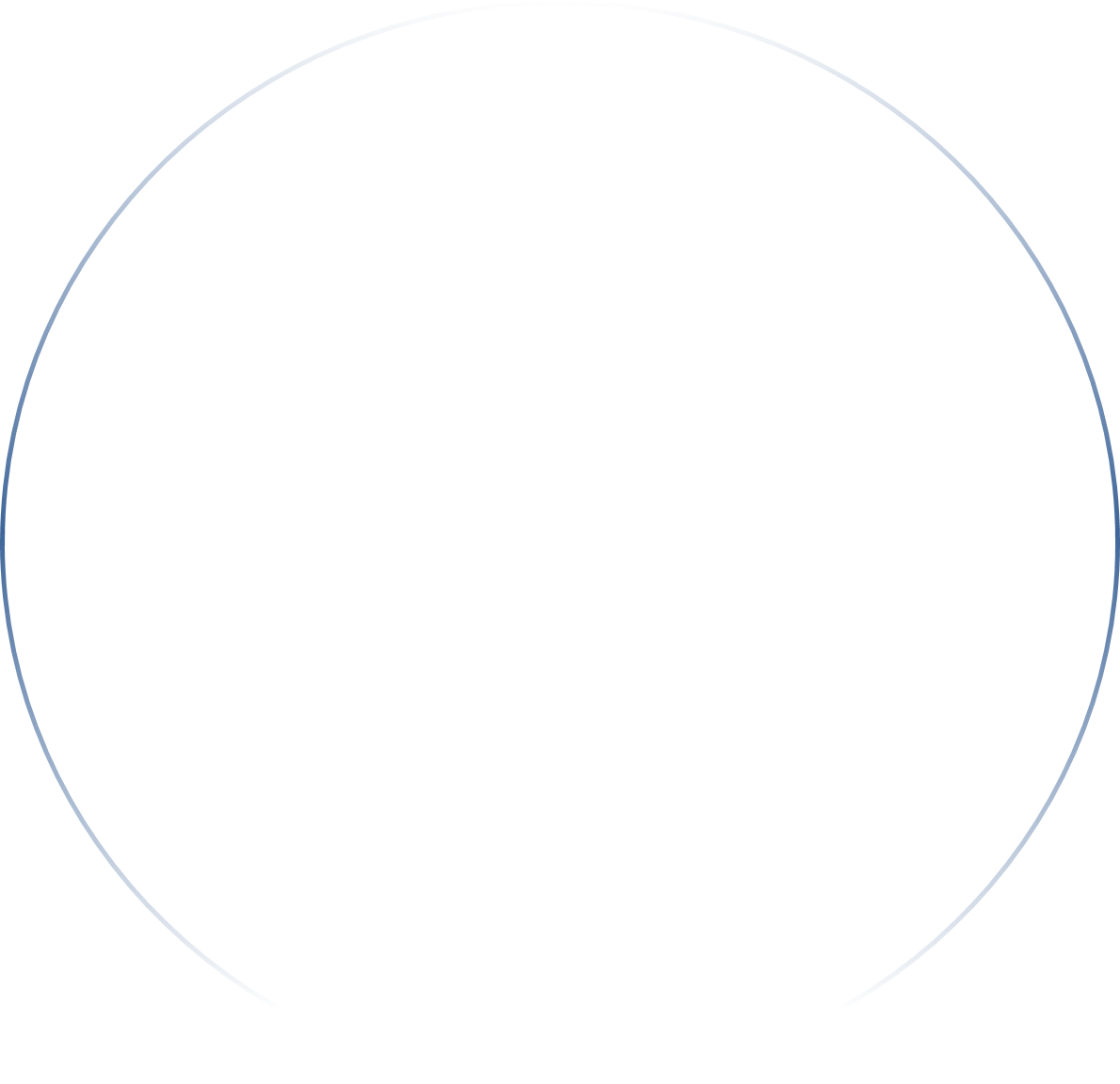 项目进展总结:
项目特点一
输入文本内容处输入文本内容处输入文本内容处输入文本内容处输入文本内容处文本内容处输入文本内容处输入文本内容处输入文本内容
项目特点二
输入文本内容处输入文本内容处输入文本内容处输入文本内容处输入文本内容处文本内容处输入文本内容处输入文本内容处输入文本内容
项目特点三
输入文本内容处输入文本内容处输入文本内容处输入文本内容处输入文本内容处文本内容处输入文本内容处输入文本内容处输入文本内容
项目特点四
输入文本内容处输入文本内容处输入文本内容处输入文本内容处输入文本内容处文本内容处输入文本内容处输入文本内容处输入文本内容
项目进展总结:
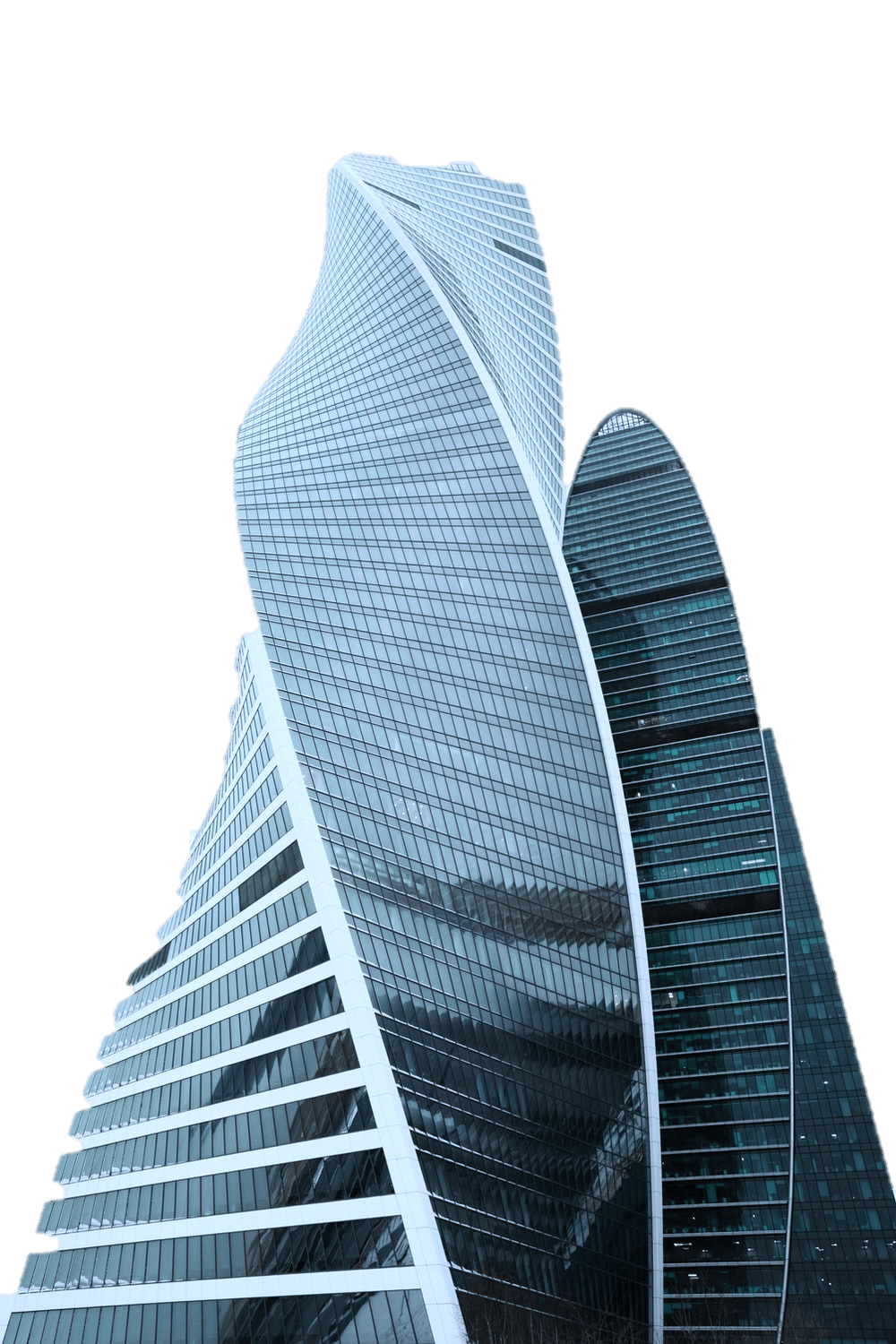 项目阶段一
输入文本内容处输入文本内容处输入文本内容处输入文本内容处输入文本内容处文本内容处输入文本内容处输入文本内容处输入文本内容
项目阶段二
输入文本内容处输入文本内容处输入文本内容处输入文本内容处输入文本内容处文本内容处输入文本内容处输入文本内容处输入文本内容
项目阶段三
输入文本内容处输入文本内容处输入文本内容处输入文本内容处输入文本内容处文本内容处输入文本内容处输入文本内容处输入文本内容
项目阶段四
输入文本内容处输入文本内容处输入文本内容处输入文本内容处输入文本内容处文本内容处输入文本内容处输入文本内容处输入文本内容
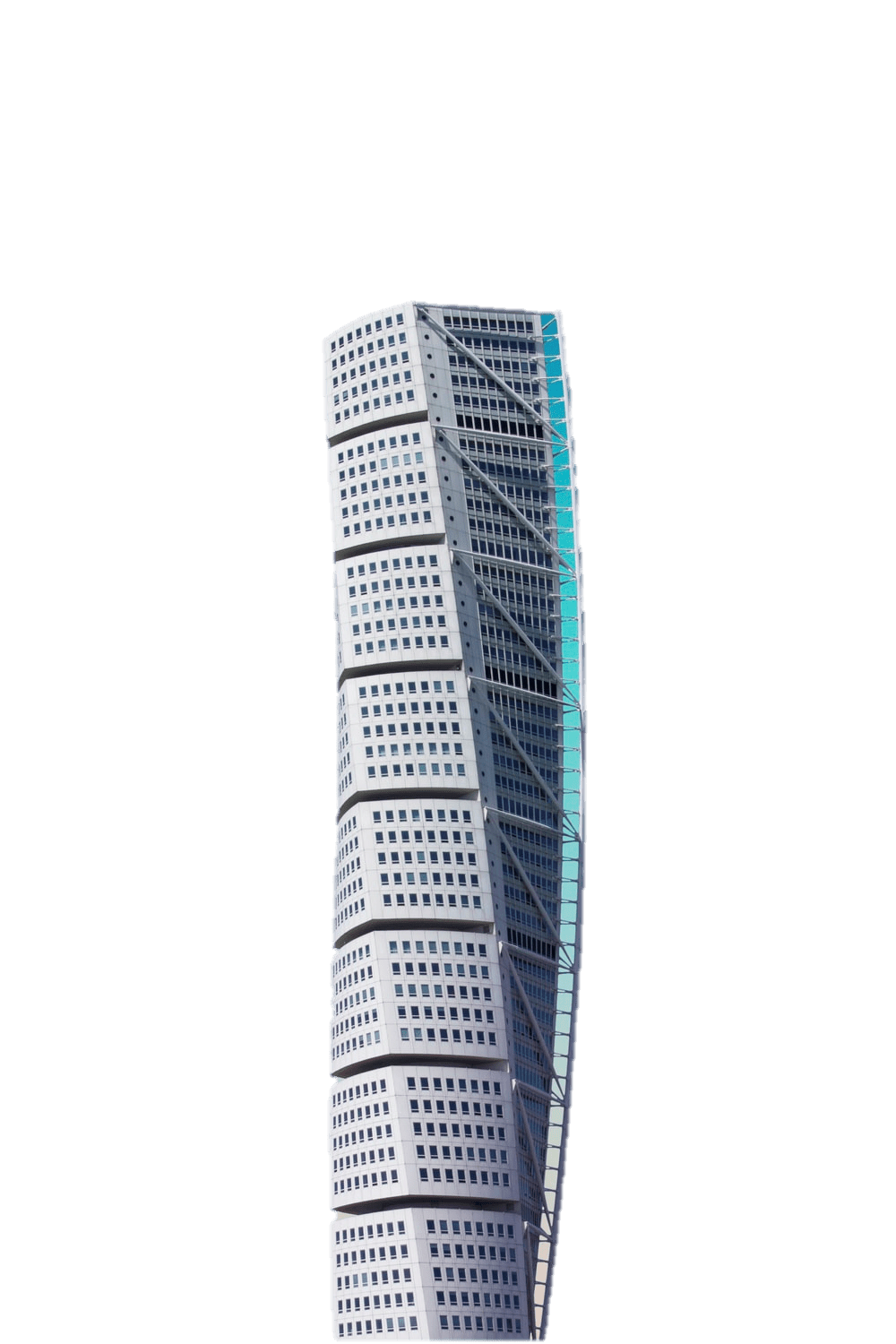 项目进展总结:
输入文本内容处输入文本内容处输入文本内容处输入文本内容处输入文本内容处文本内容处输入文本内容处输入文本内容处输入文本内容
项目不足总结
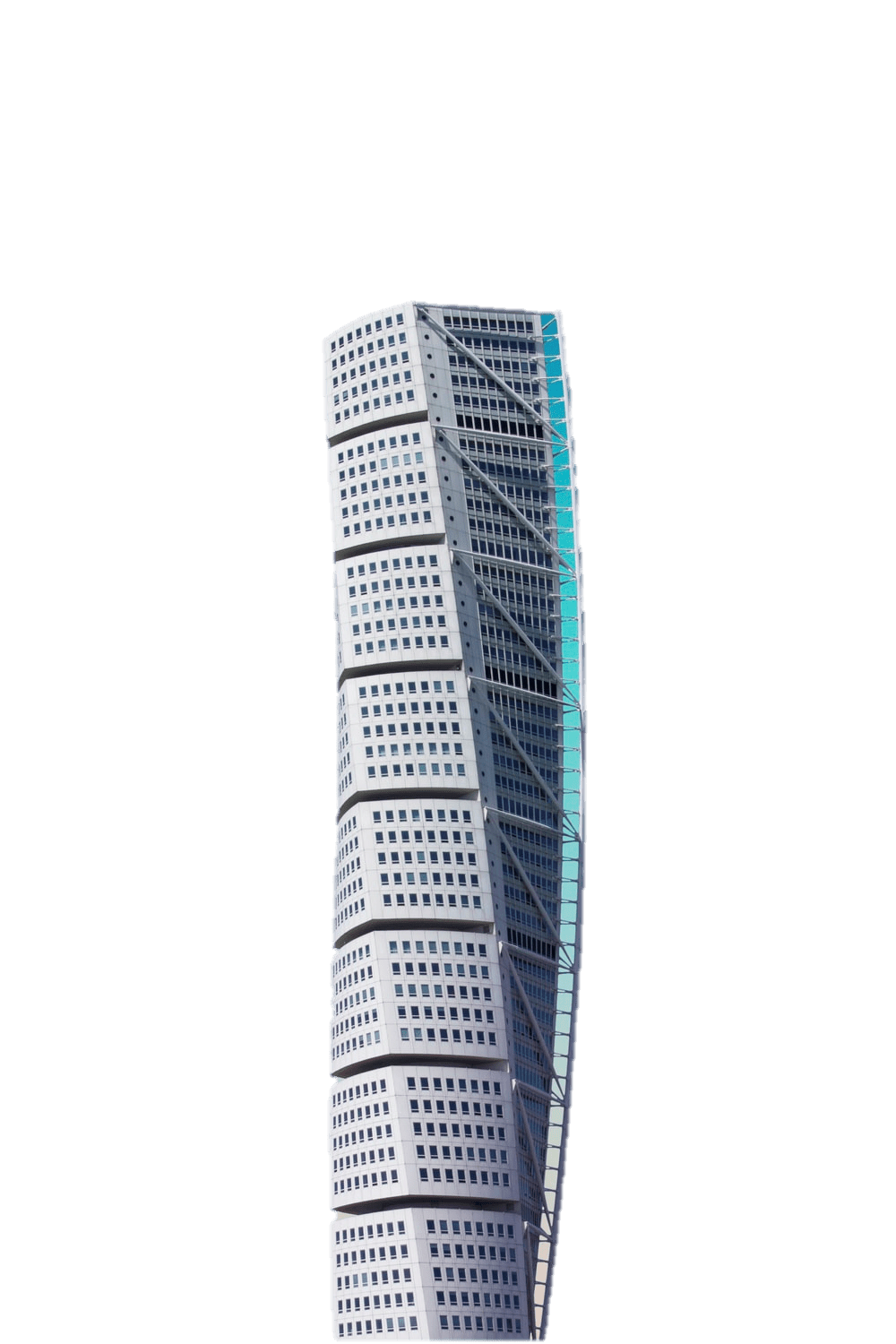 输入文本内容处输入文本内容处输入文本内容处输入文本内容处输入文本内容处文本内容处输入文本内容处输入文本内容处输入文本内容
输入文本内容处输入文本内容处输入文本内容处输入文本内容处输入文本内容处文本内容处输入文本内容处输入文本内容处输入文本内容
输入文本内容处输入文本内容处输入文本内容处输入文本内容处输入文本内容处文本内容处输入文本内容处输入文本内容处输入文本内容
项目优点总结
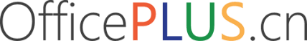 第三部分
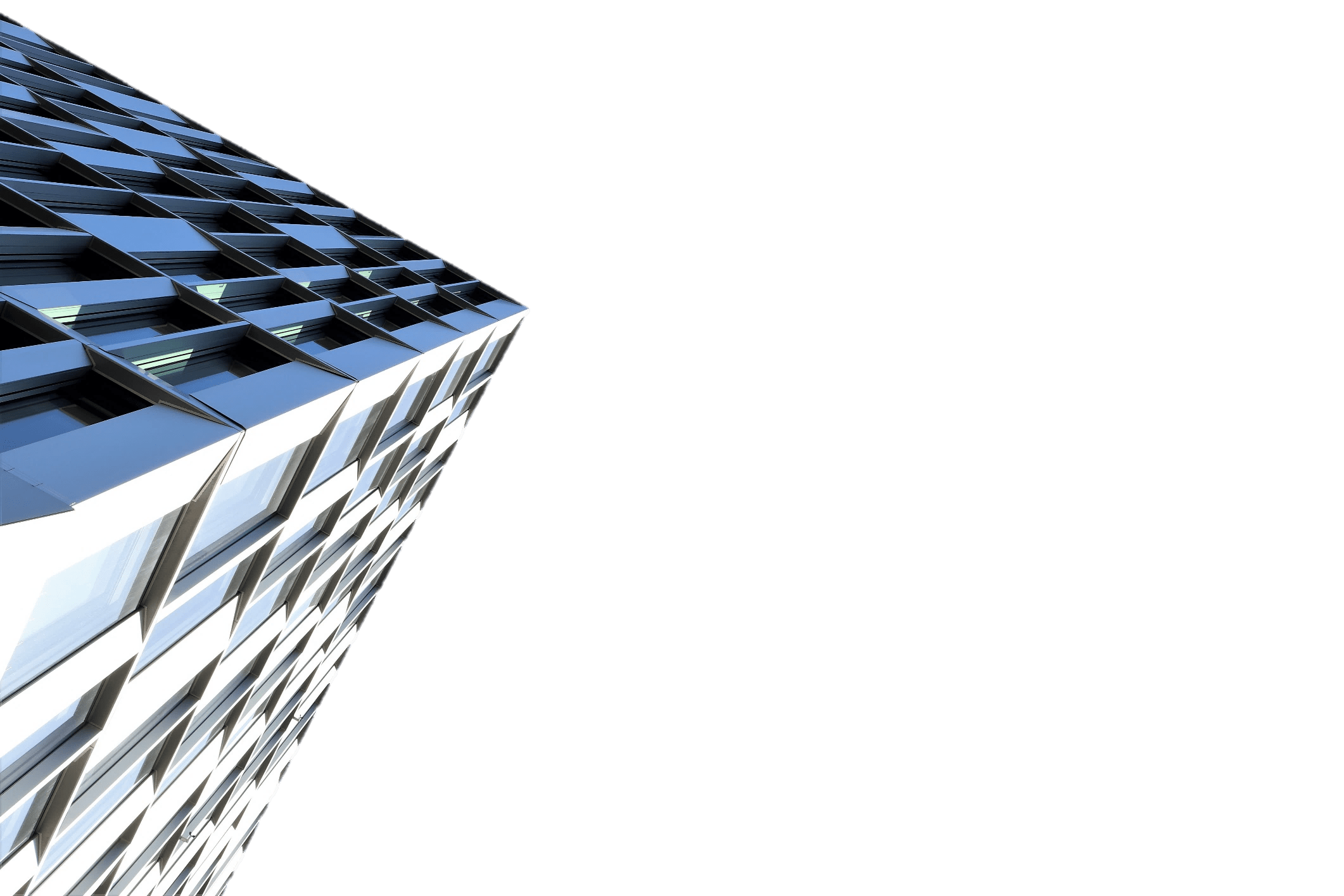 03
未来工作计划
FUTURE WORK PLAN
未来工作计划:
工作计划一
工作计划三
输入文本内容处输入文本内容处输入文本内容处输入文本内容处输入文本内容处文本内容处输入文本内容处输入文本内容处输入文本内容
输入文本内容处输入文本内容处输入文本内容处输入文本内容处输入文本内容处文本内容处输入文本内容处输入文本内容处输入文本内容
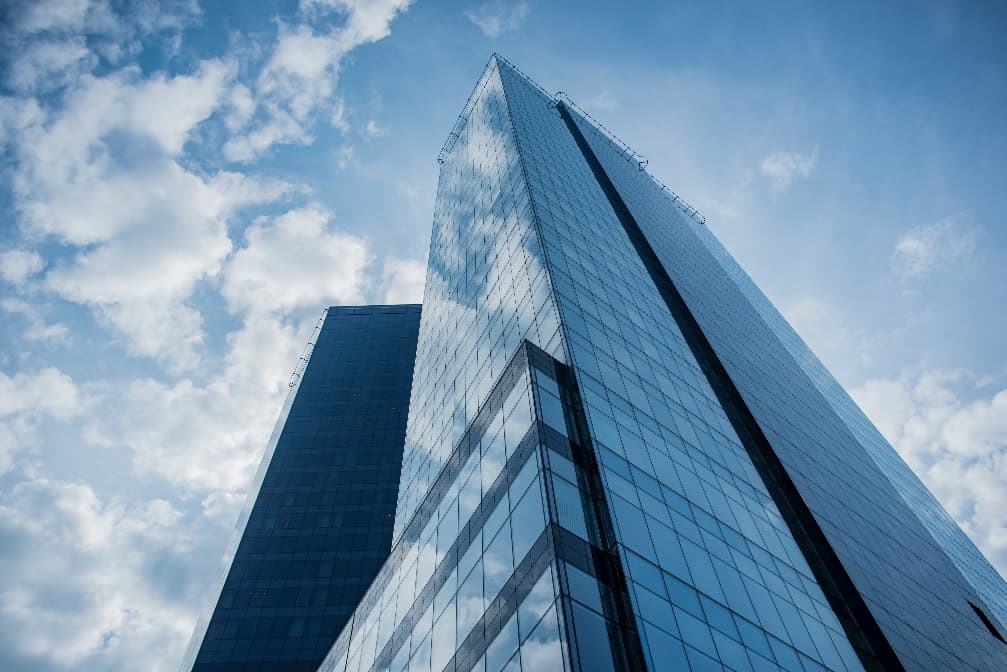 工作计划二
工作计划四
输入文本内容处输入文本内容处输入文本内容处输入文本内容处输入文本内容处文本内容处输入文本内容处输入文本内容处输入文本内容
输入文本内容处输入文本内容处输入文本内容处输入文本内容处输入文本内容处文本内容处输入文本内容处输入文本内容处输入文本内容
未来工作计划:
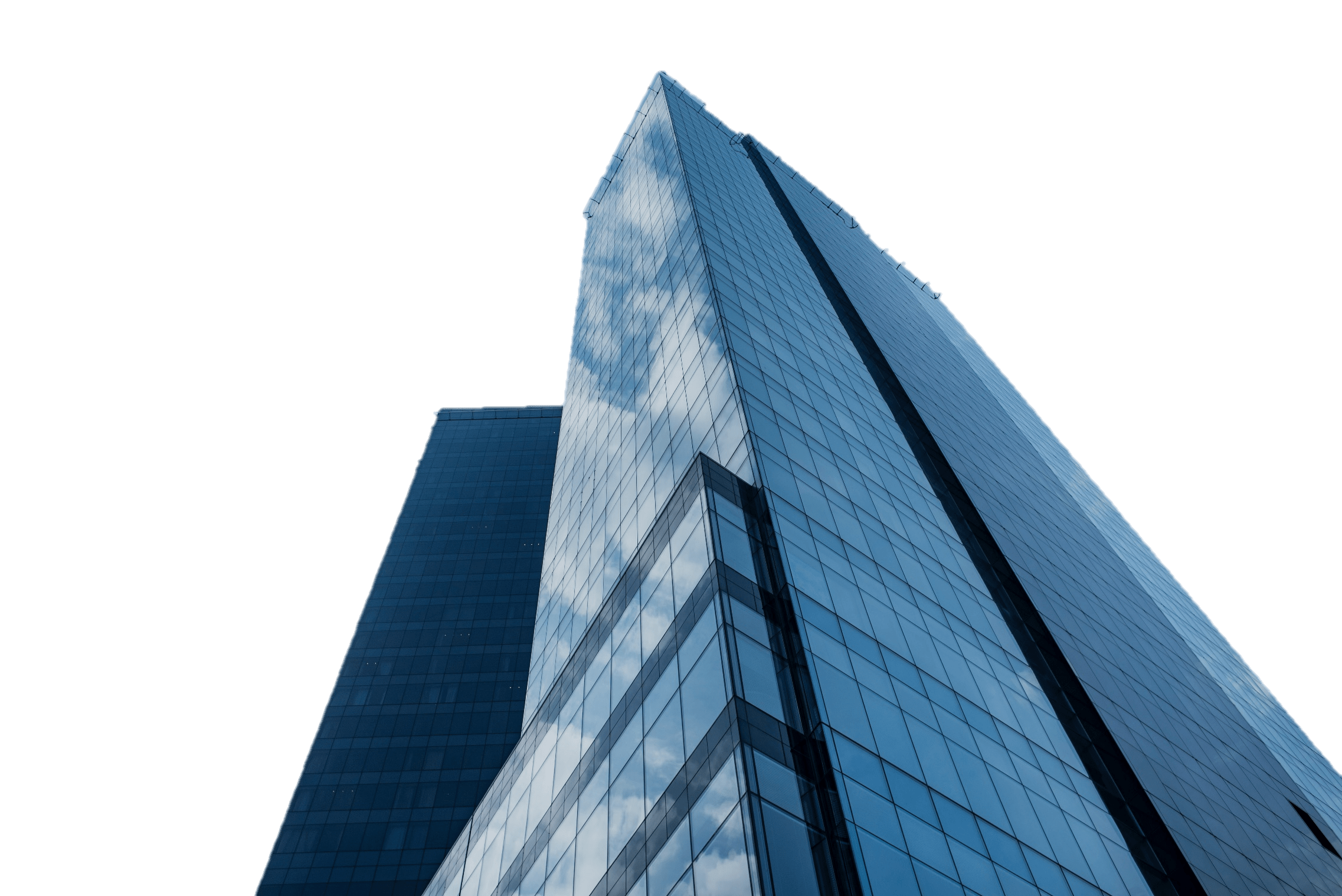 工作计划一
输入文本内容处输入文本内容处输入文本内容处输入文本内容处输入文本内容处文本内容处输入文本内容处输入文本内容处输入文本内容处输入文本内容处输入文本内容处输入文本内容处文本内容处输入内容处输入
实施步骤一
01
输入文本内容处输入文本内容处输入文本内容处输入文本内容处输入文本内容处文本内容处输入文本内容处输入文本内容处输入文本内容
实施步骤一
02
输入文本内容处输入文本内容处输入文本内容处输入文本内容处输入文本内容处文本内容处输入文本内容处输入文本内容处输入文本内容
实施步骤一
03
输入文本内容处输入文本内容处输入文本内容处输入文本内容处输入文本内容处文本内容处输入文本内容处输入文本内容处输入文本内容
未来工作计划:
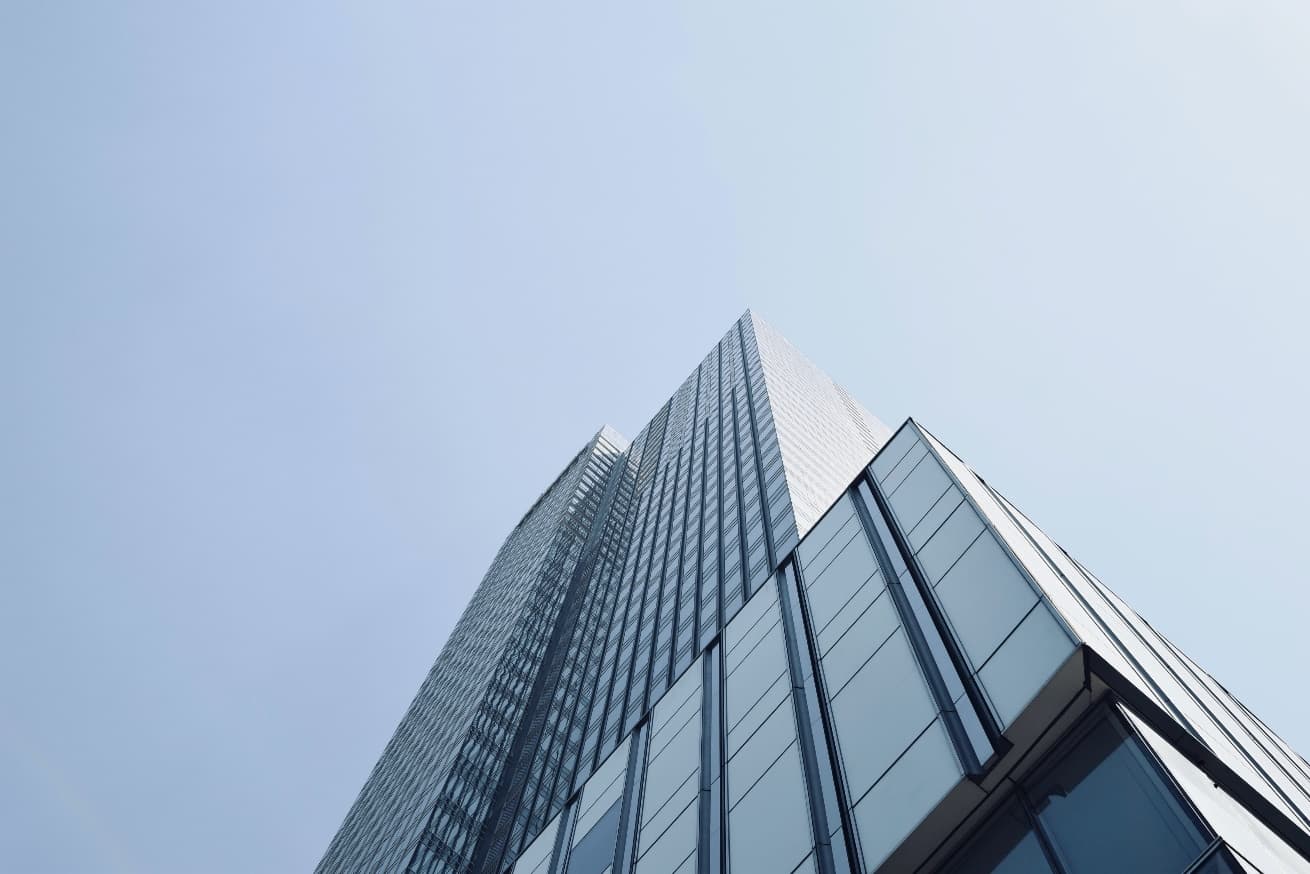 计划实施一
计划实施二
输入文本内容处输入文本内容处输入文本内容处输入文本内容处输入文本内容处文本内容处输入文本
输入文本内容处输入文本内容处输入文本内容处输入文本内容处输入文本内容处文本内容处输入文本
计划实施三
计划实施四
输入文本内容处输入文本内容处输入文本内容处输入文本内容处输入文本内容处文本内容处输入文本
输入文本内容处输入文本内容处输入文本内容处输入文本内容处输入文本内容处文本内容处输入文本
工作计划二
未来工作计划:
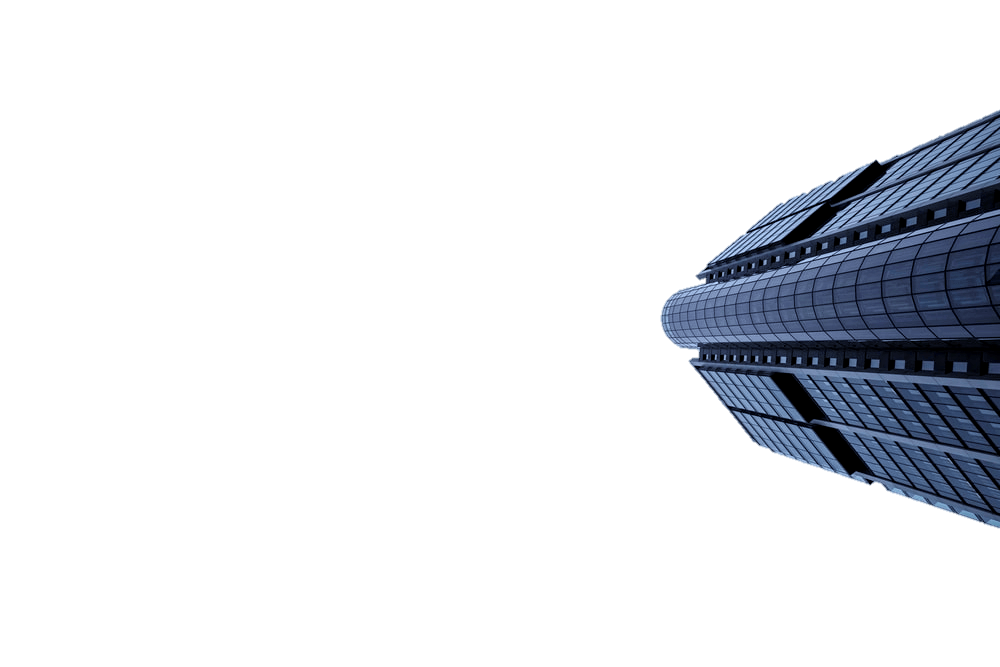 工作计划三
输入文本内容处输入文本内容处输入文本内容处输入文本内容处输入文本内容处文本内容处输入文本内容处输入文本内容处输入文本内容处输入文本内容处输入文本内容处输入文本内容处文本内容处输入内容处输入
实施步骤一
实施步骤一
实施步骤一
输入文本内容处输入文本内容处输入文本内容处输入文本内容处输入文本内容处文本内容处输入文本
输入文本内容处输入文本内容处输入文本内容处输入文本内容处输入文本内容处文本内容处输入文本
输入文本内容处输入文本内容处输入文本内容处输入文本内容处输入文本内容处文本内容处输入文本
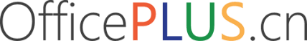 汇报时间：20XX
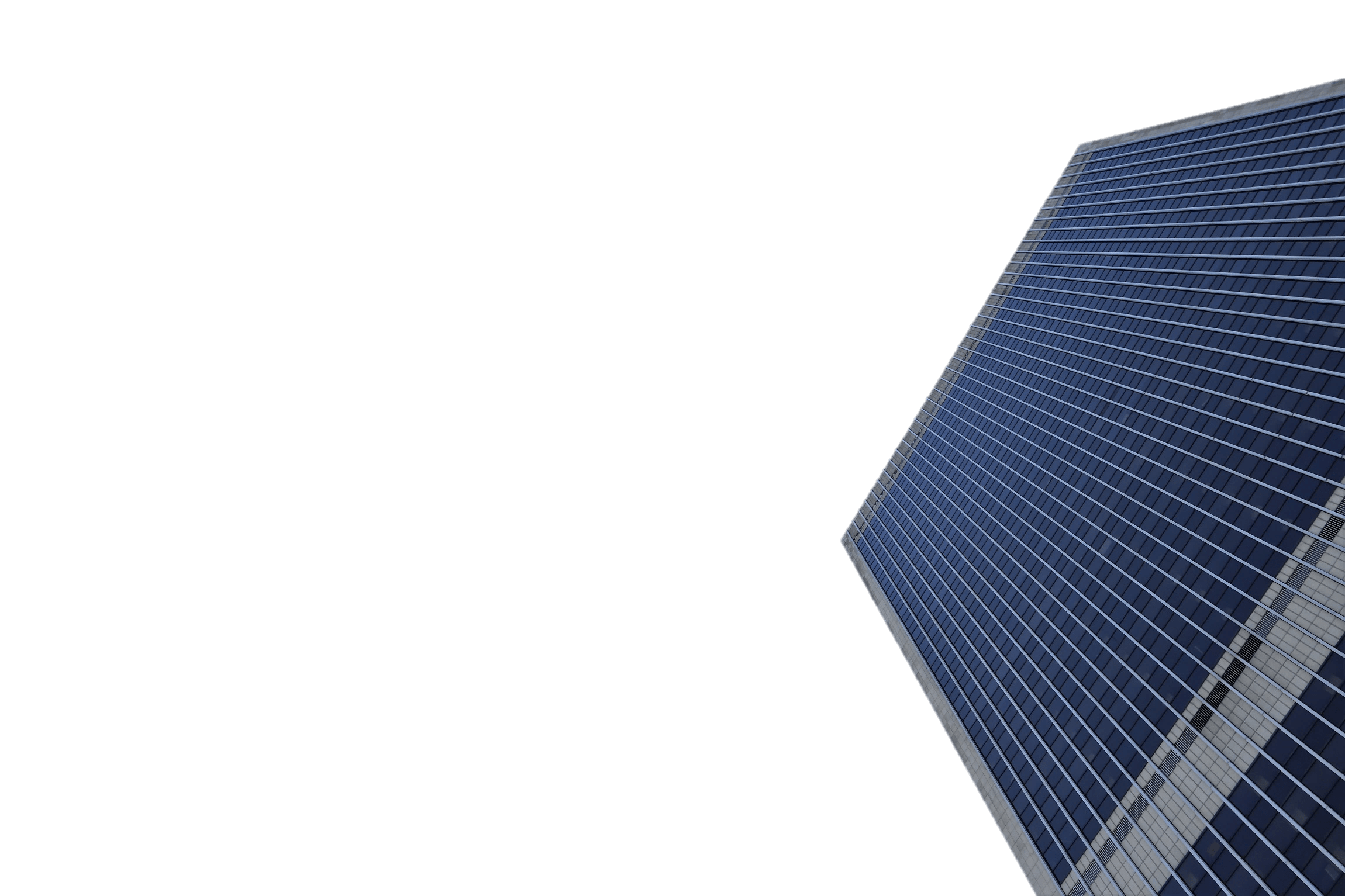 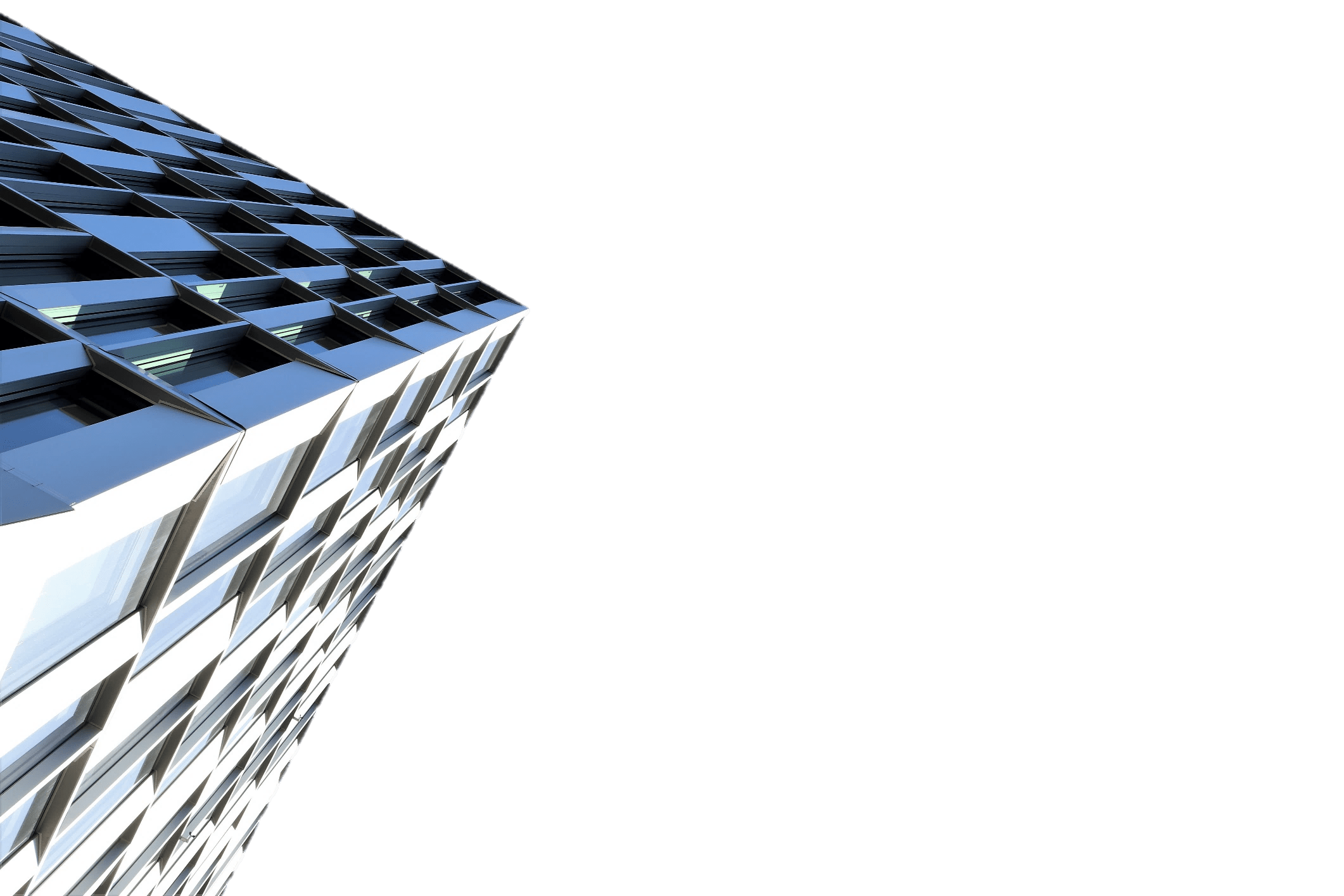 XXX科技有限公司
感谢您们的观看
BLUE BUSINESS WORK REPORT TEMPLATE BLUE BUSINESS WORK REPORT TEMPLATE
汇报人：OfficePLUS
OfficePLUS.cn
标注
字体使用


行距

素材

声明



作者
中文：思源黑体/思源宋体
英文：Arail

标题 1.0
正文 5
unsplash

本网站所提供的任何信息内容（包括但不限于 PPT 模板、Word 文档、Excel 图表、图片素材等）均受《中华人民共和国著作权法》、《信息网络传播权保护条例》及其他适用的法律法规的保护，未经权利人书面明确授权，信息内容的任何部分(包括图片或图表)不得被全部或部分的复制、传播、销售，否则将承担法律责任。

海风